单模块
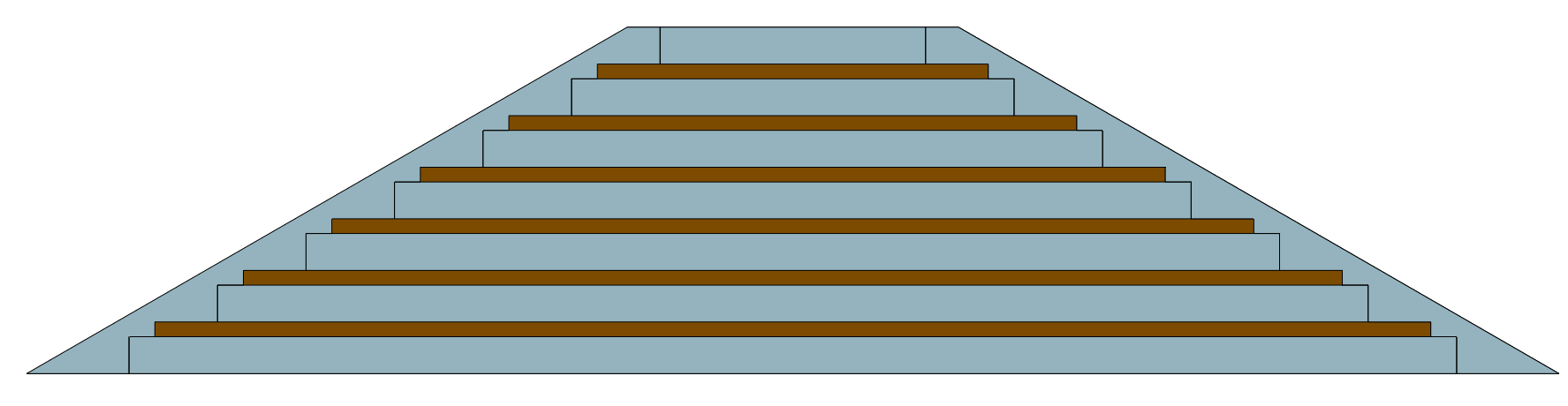 6层muon探测器的桶轭结构
桶轭总重量：1560t（单模块约130t）
径向层数：6层muon探测器
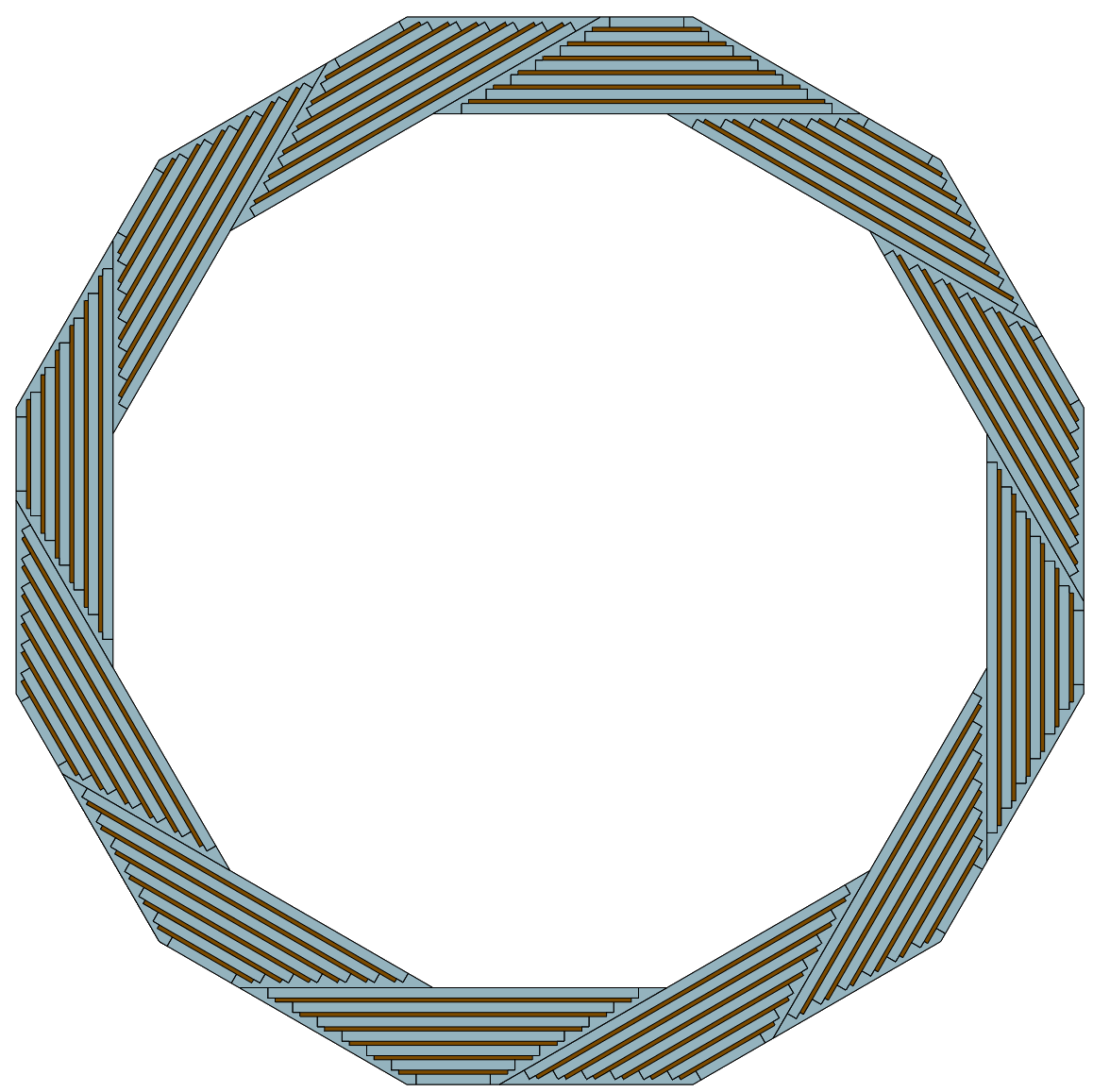 模型参数
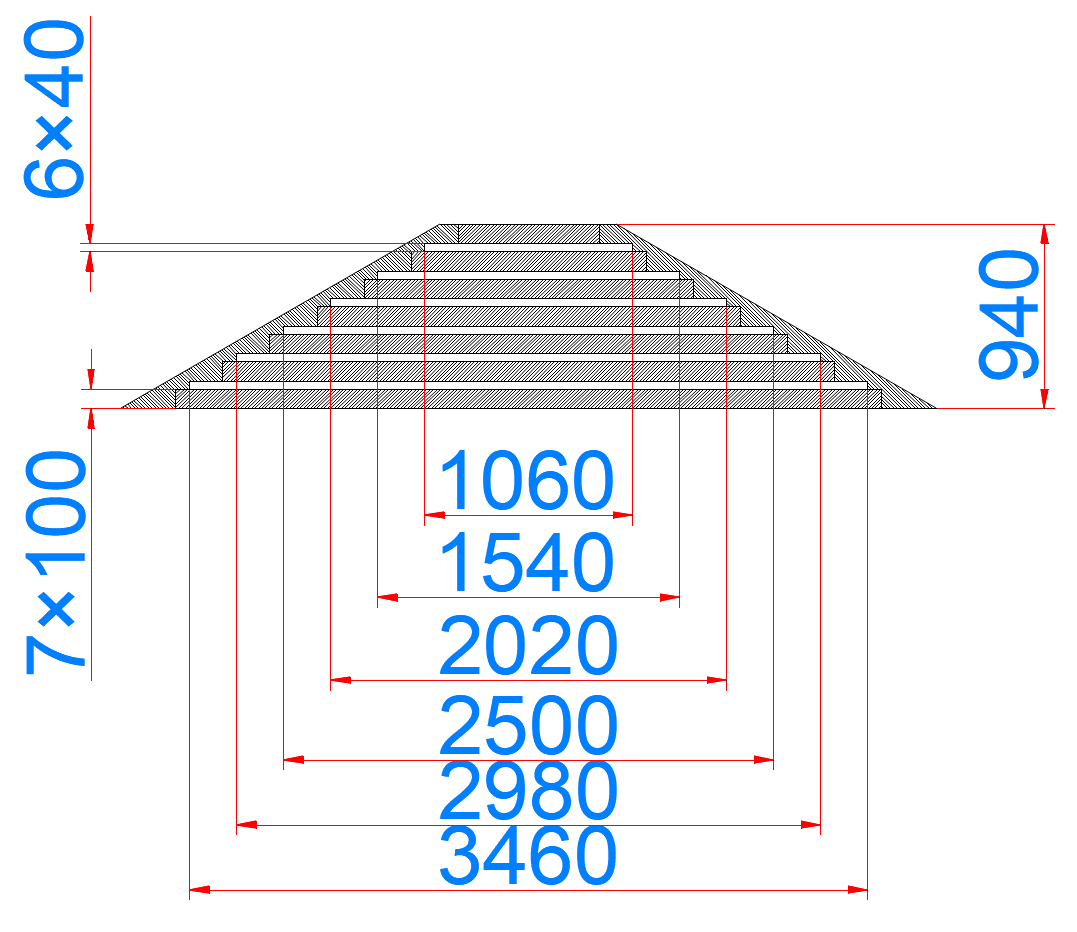 5185
4245
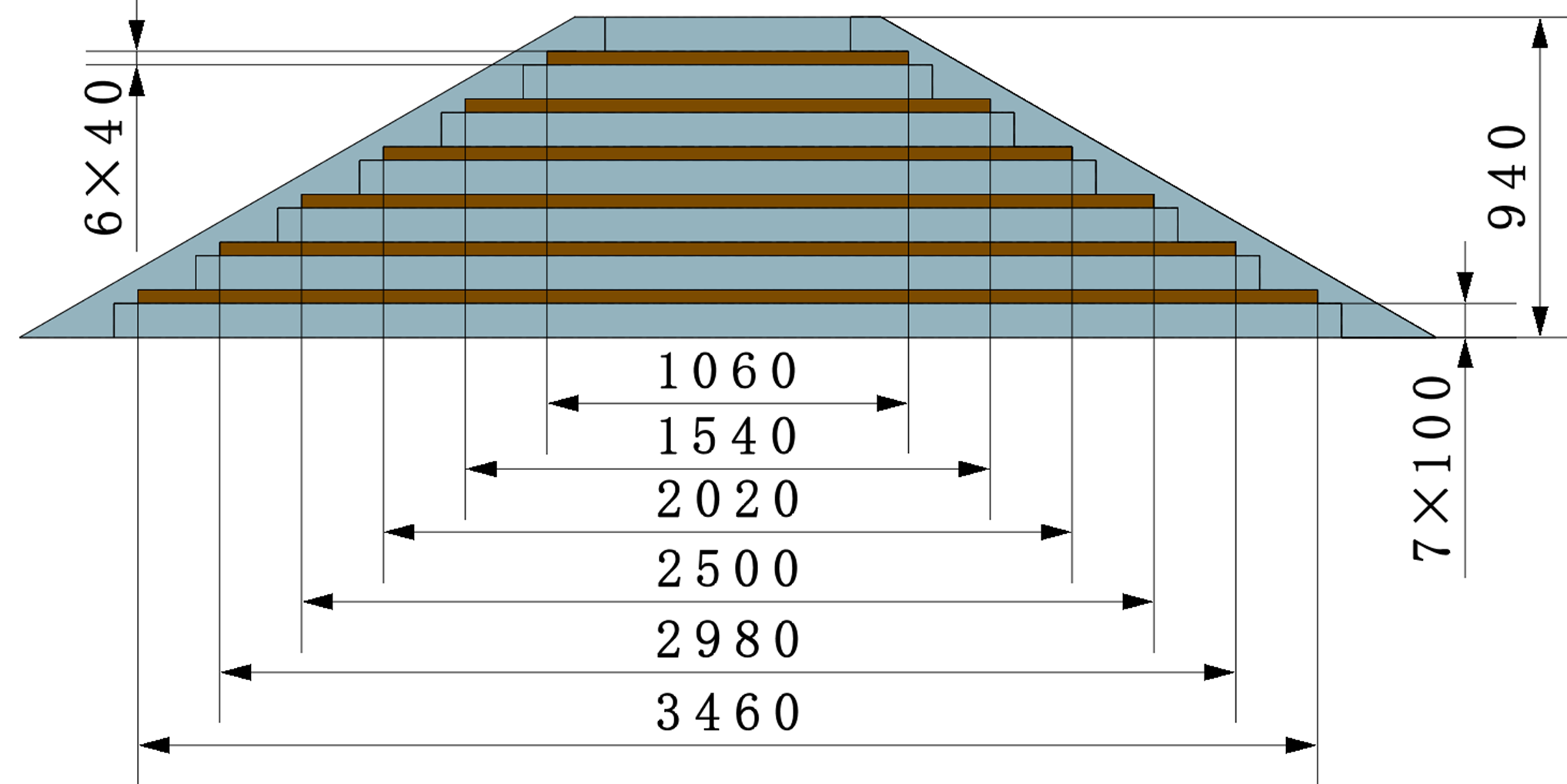 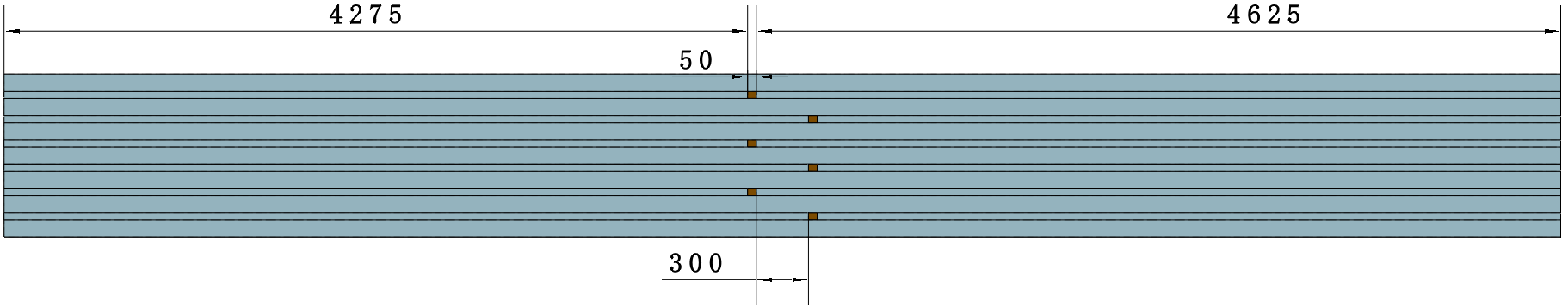 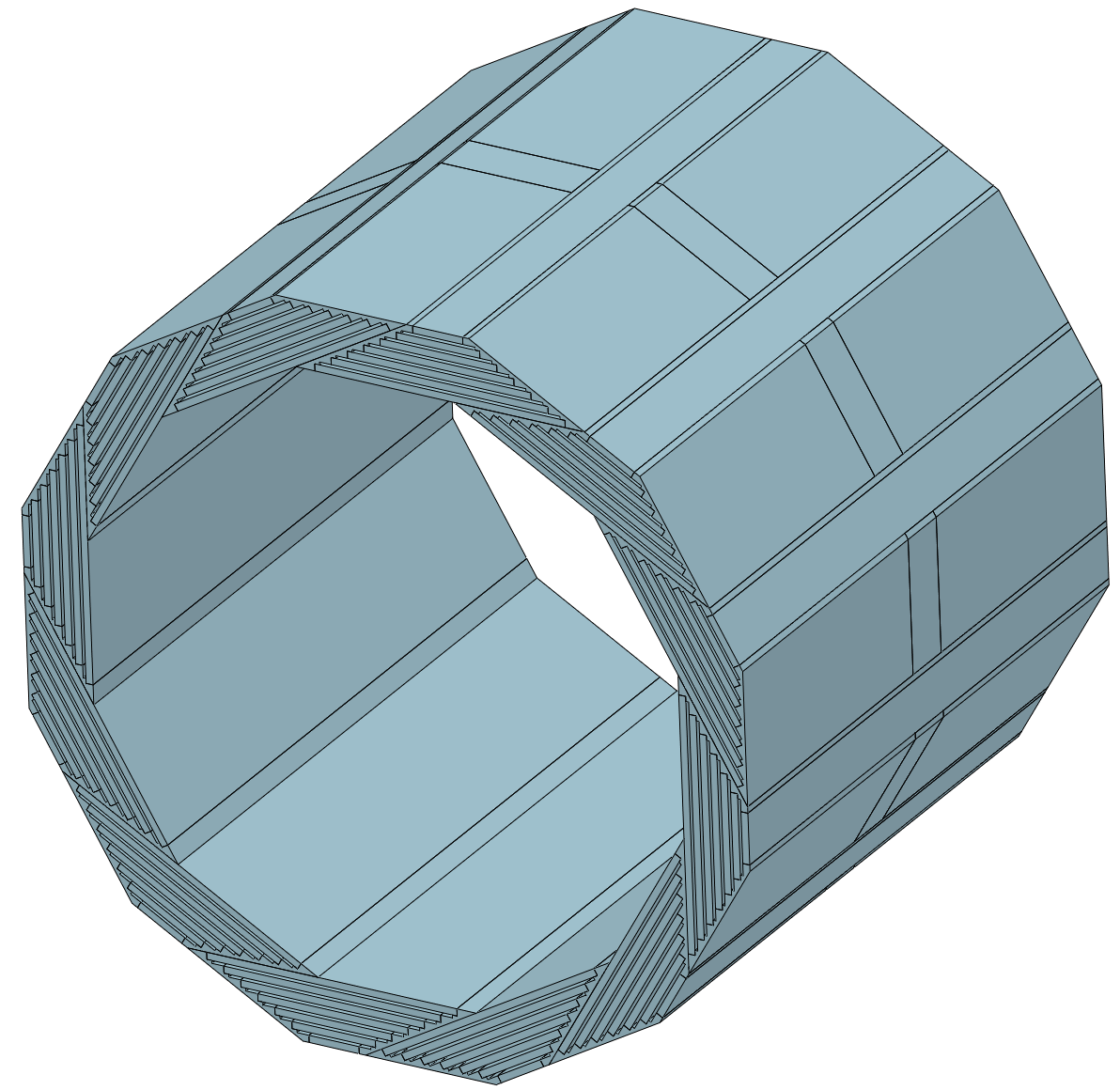 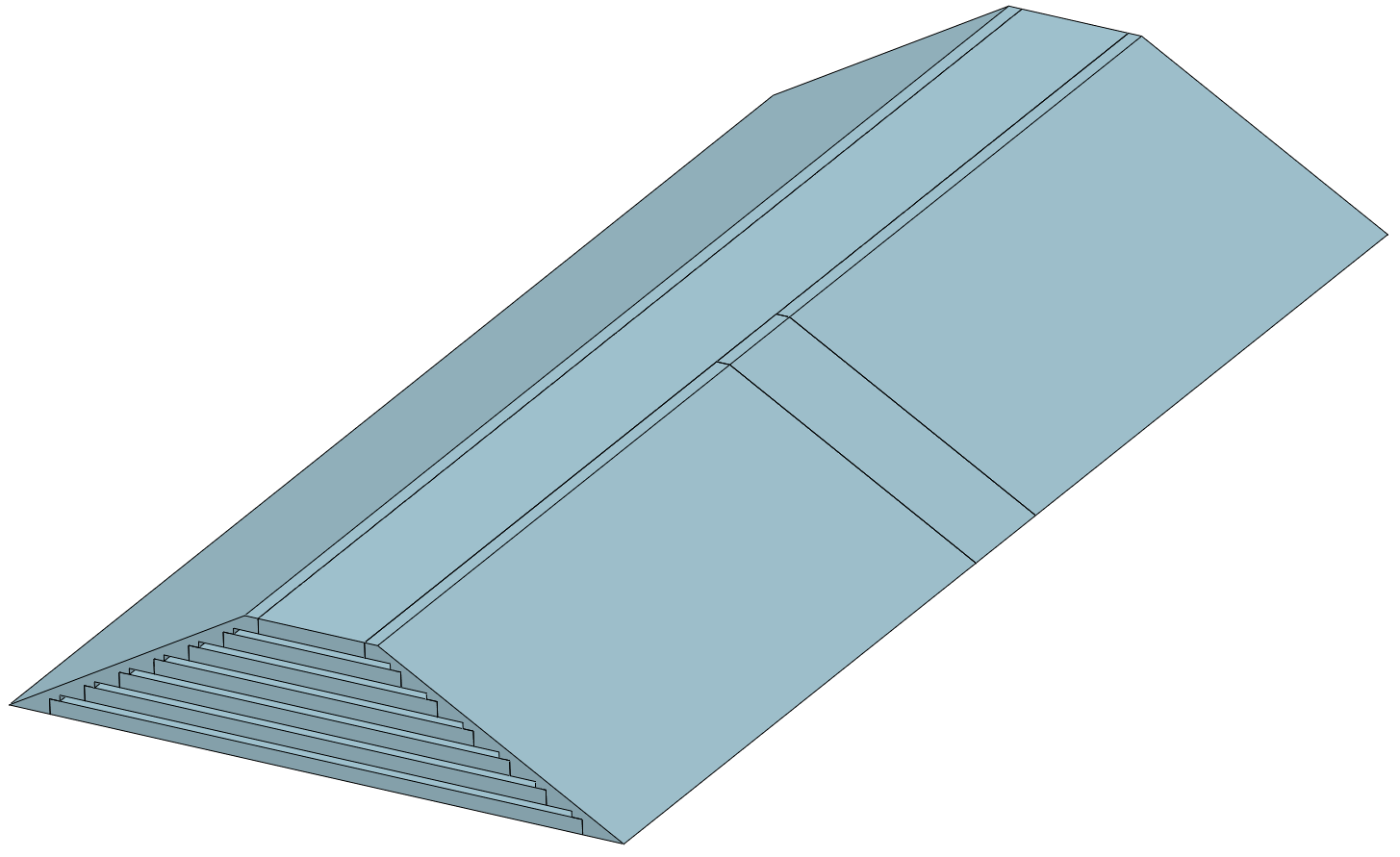 端部轭铁
单个重量约700t
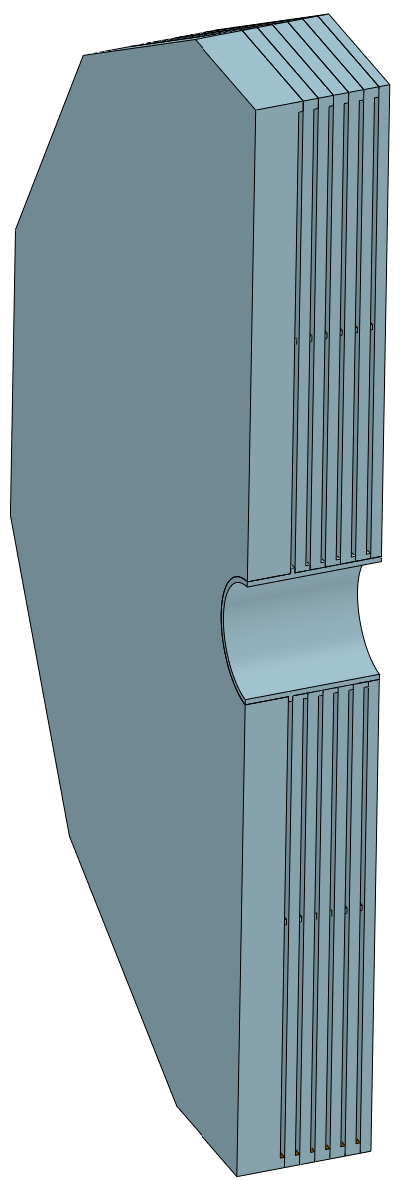 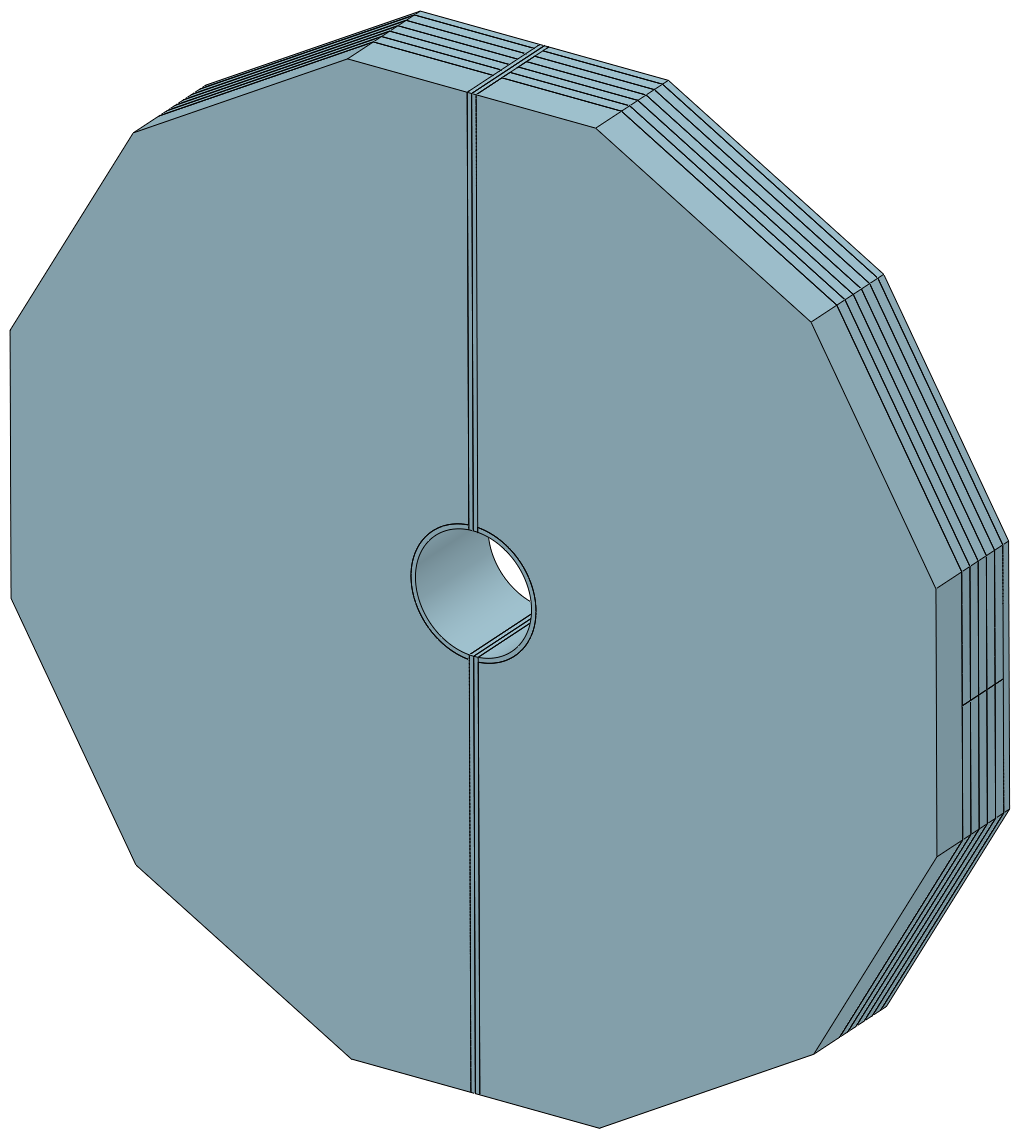 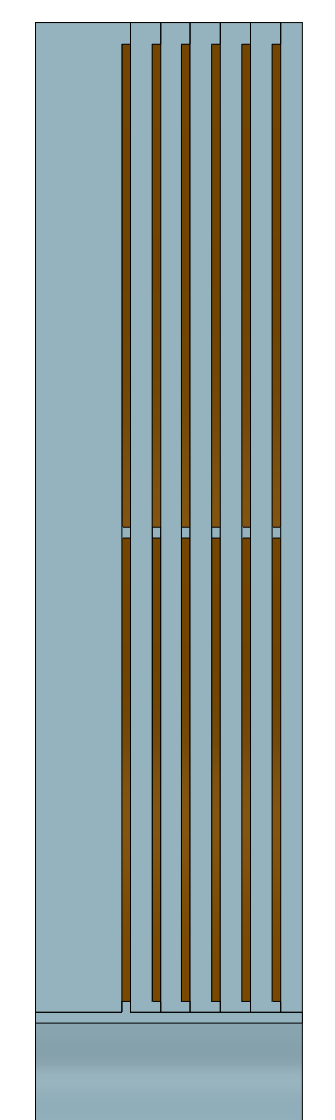 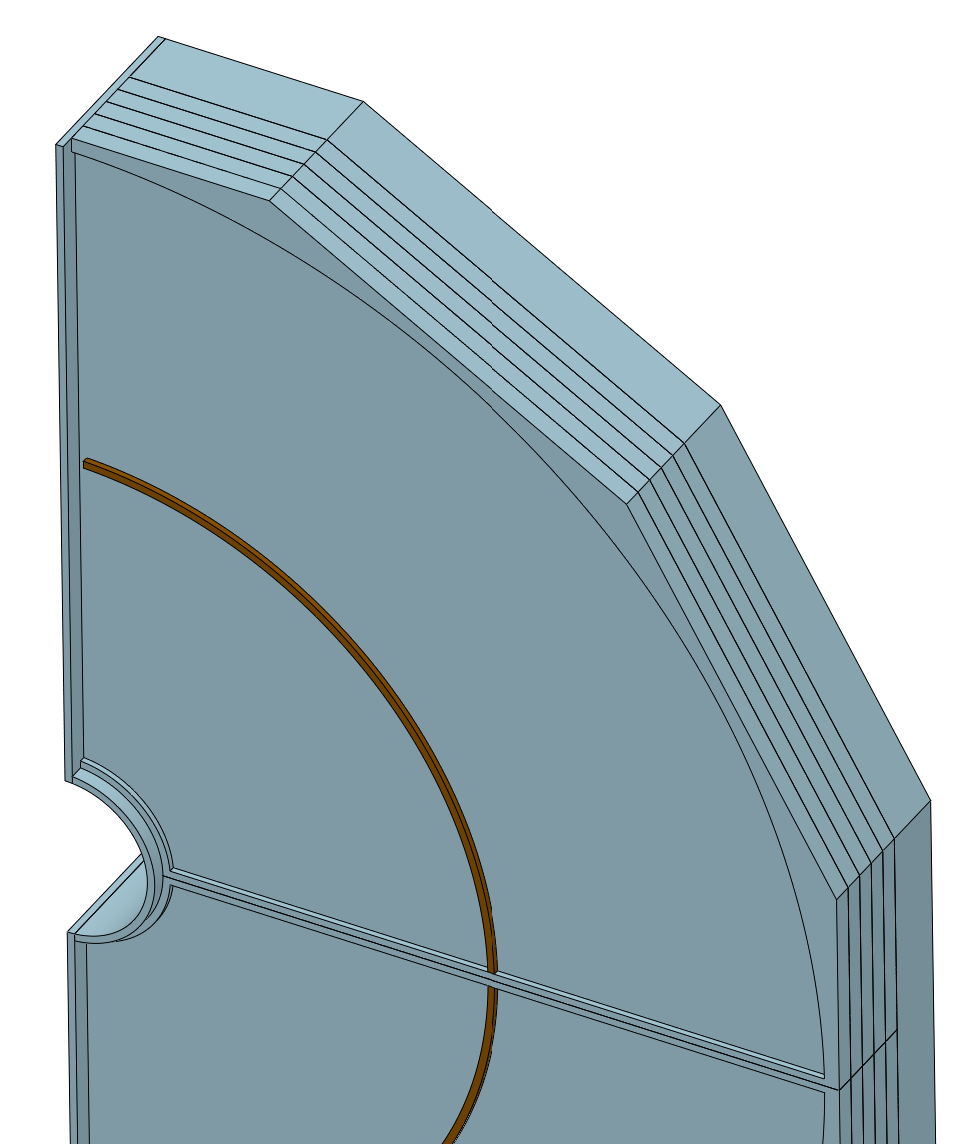 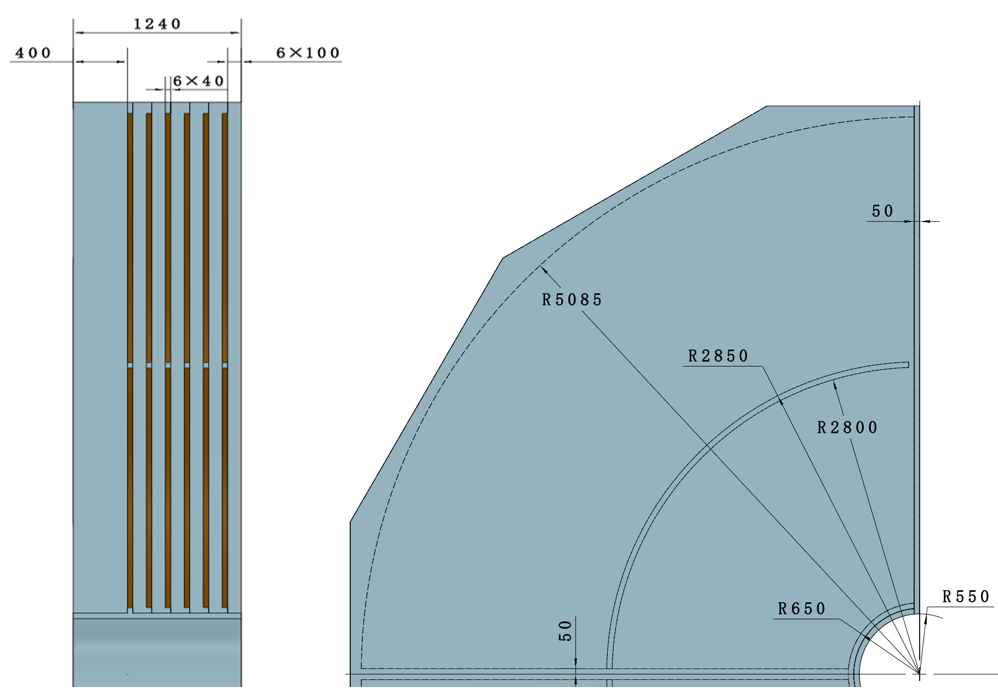 muon探测器扇环
R2850mm—R5085mm
muon探测器扇环
R650mm—R2800mm
桶部Muon探测器板尺寸图
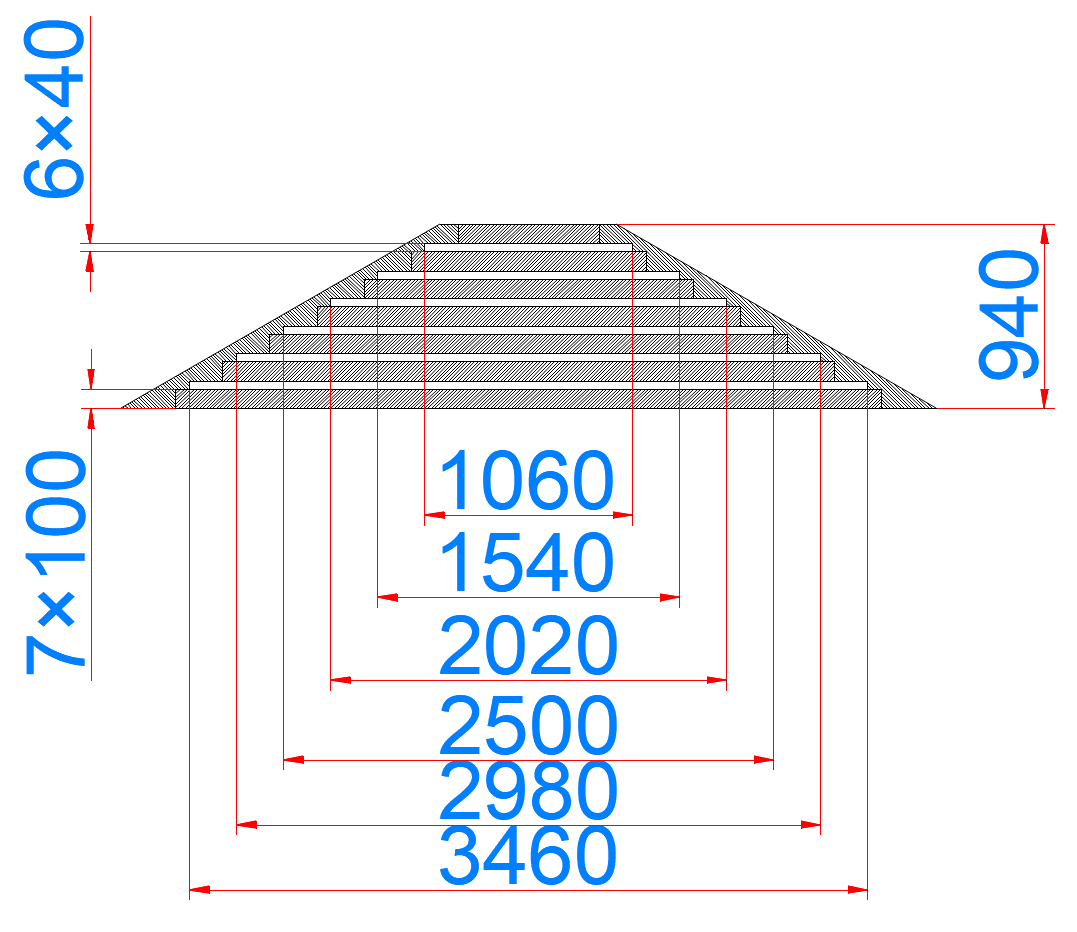 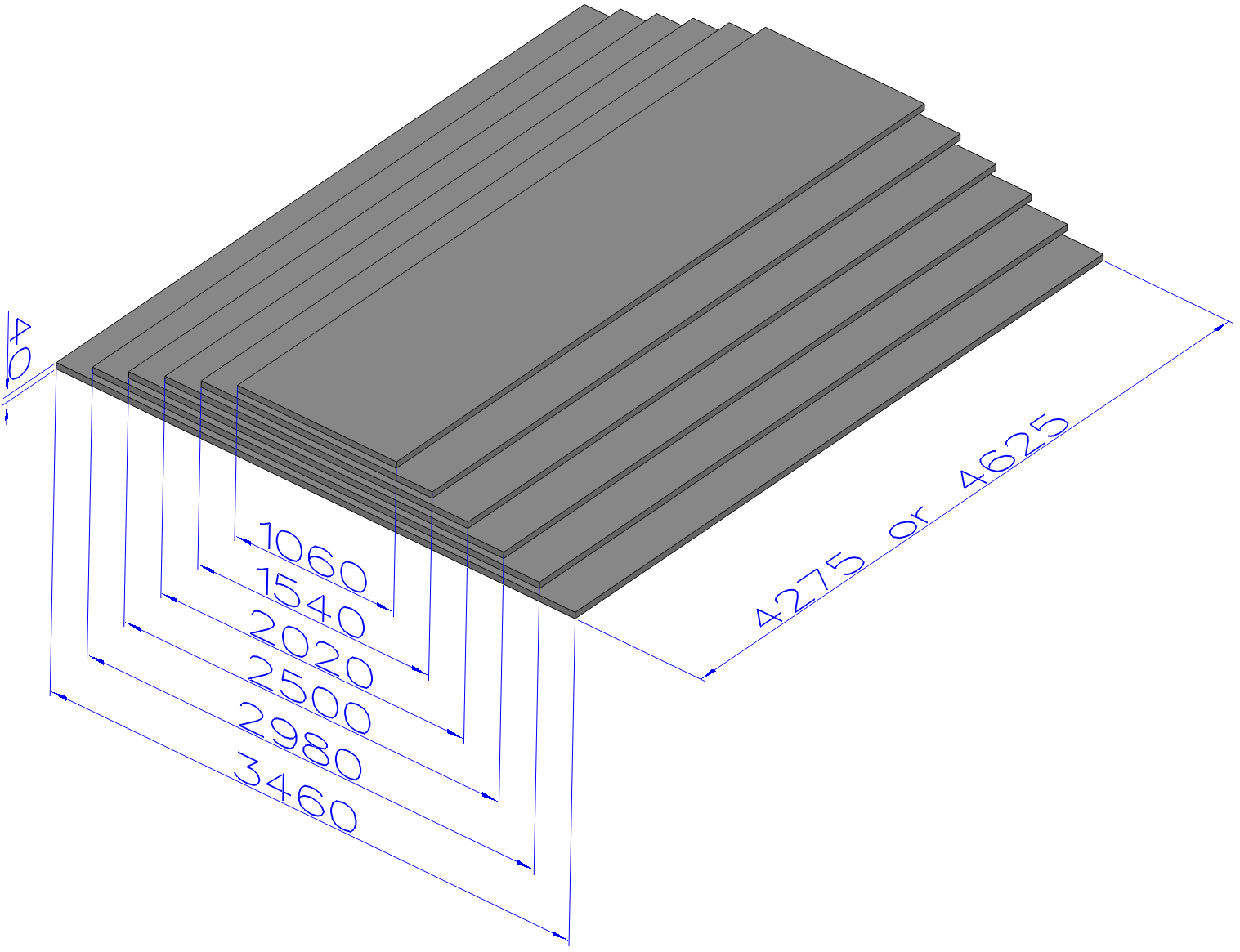 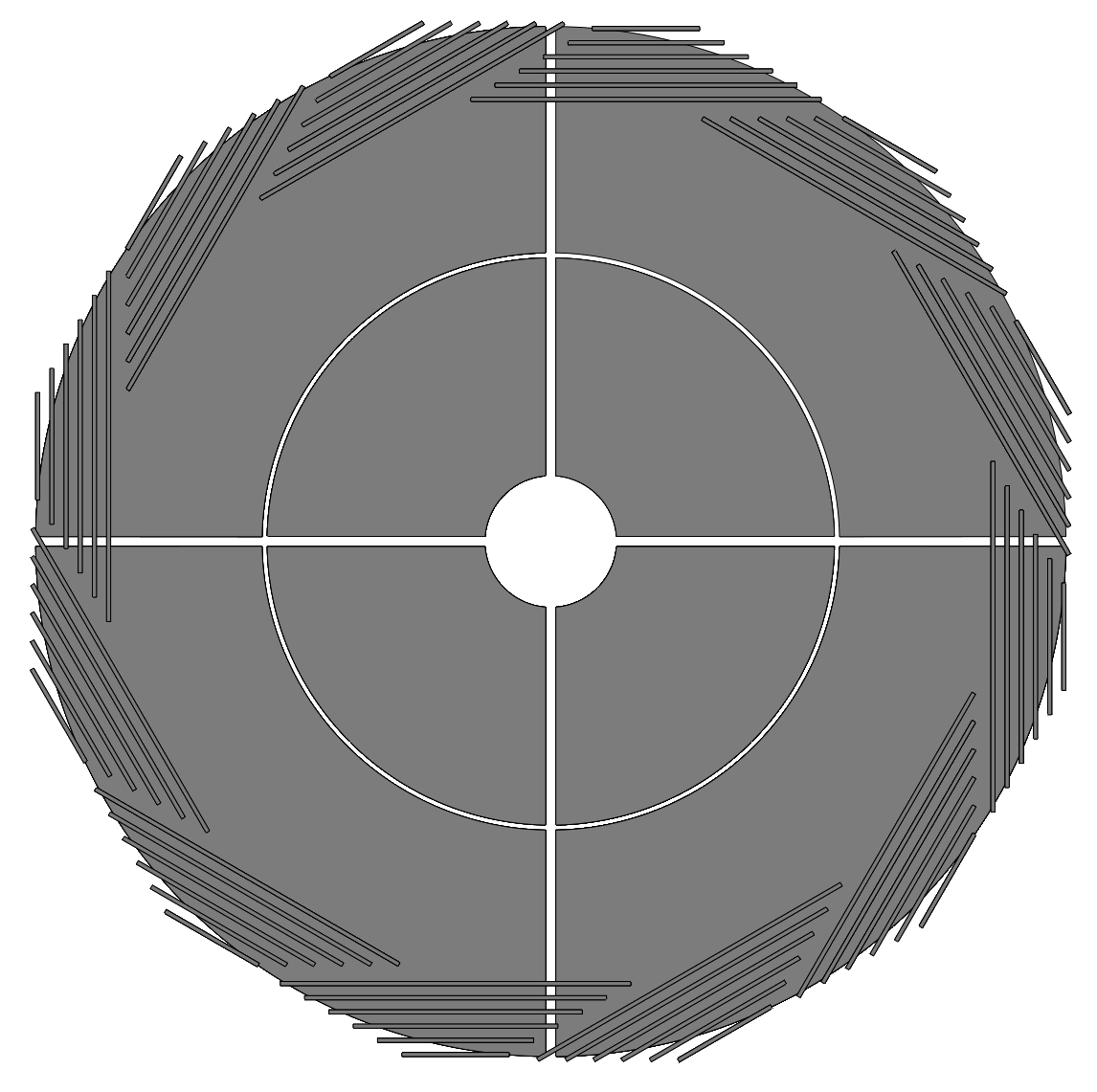 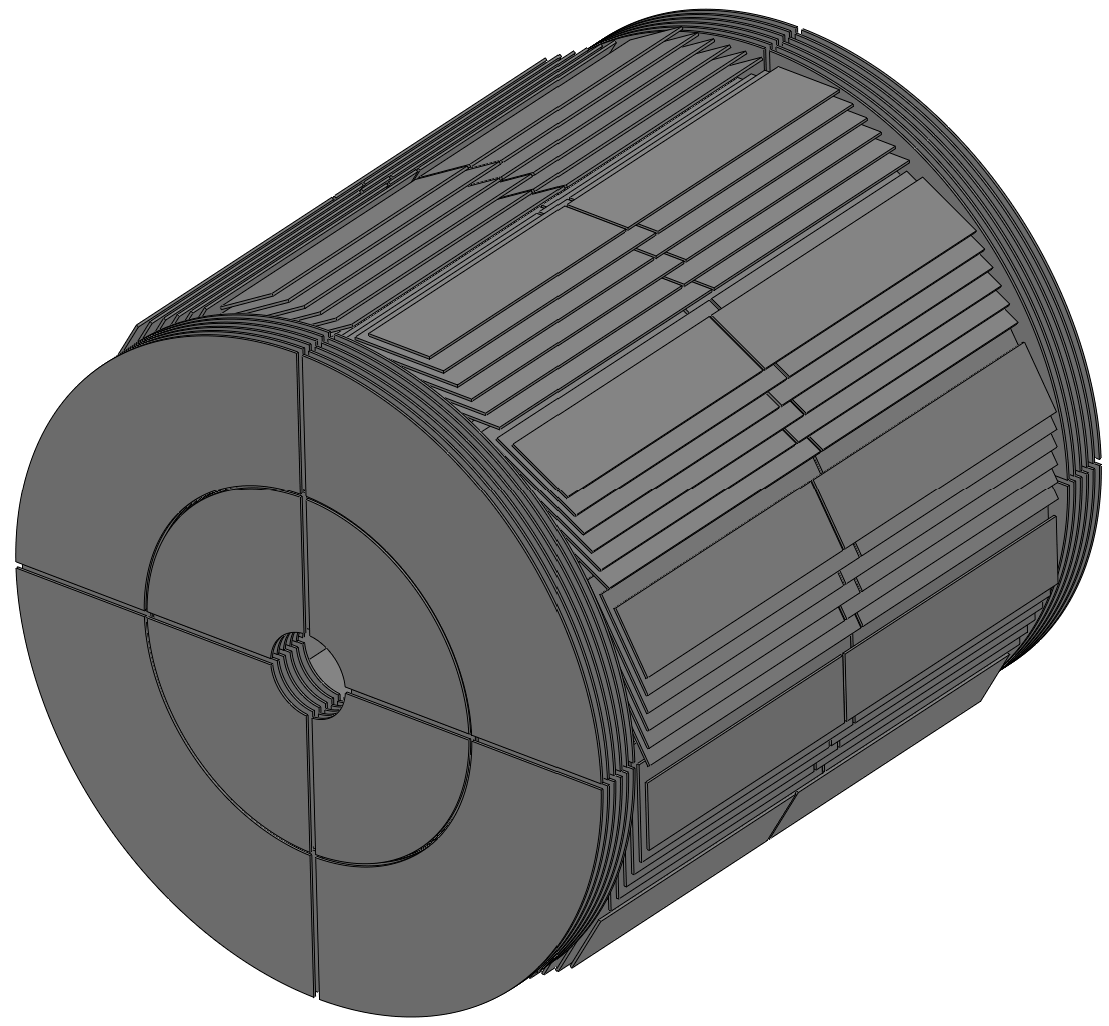 端部Muon探测器板尺寸图
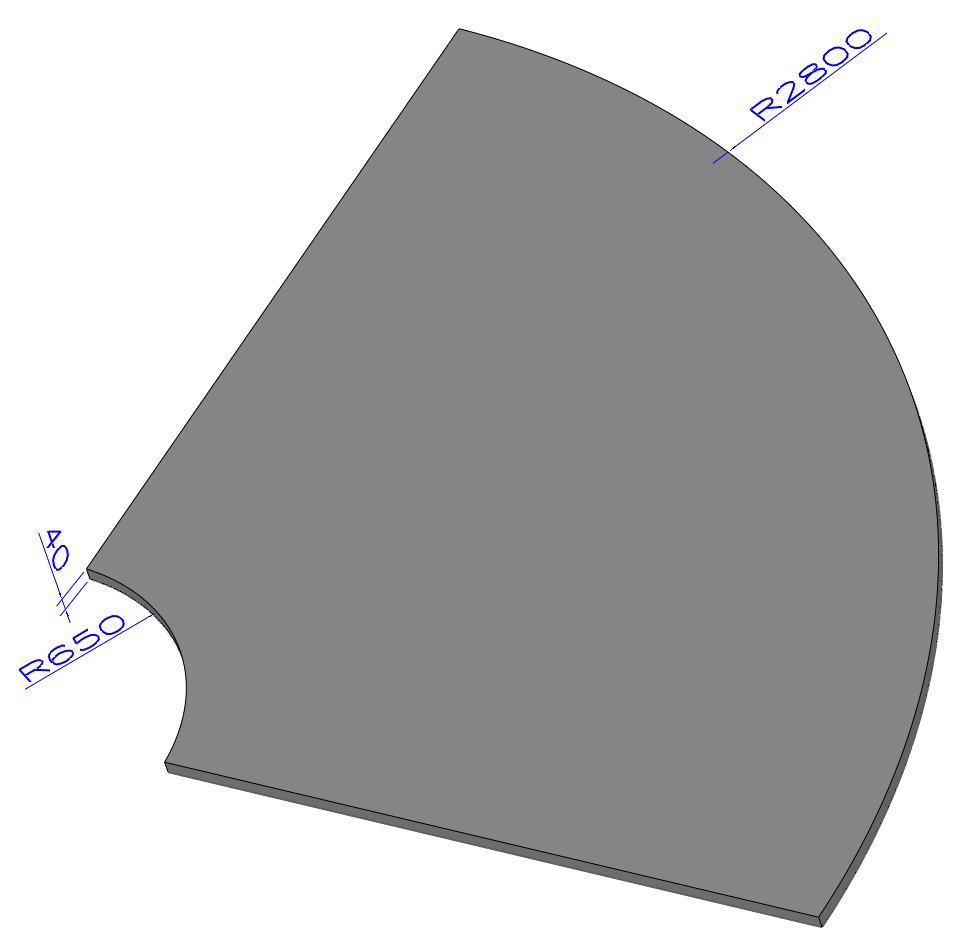 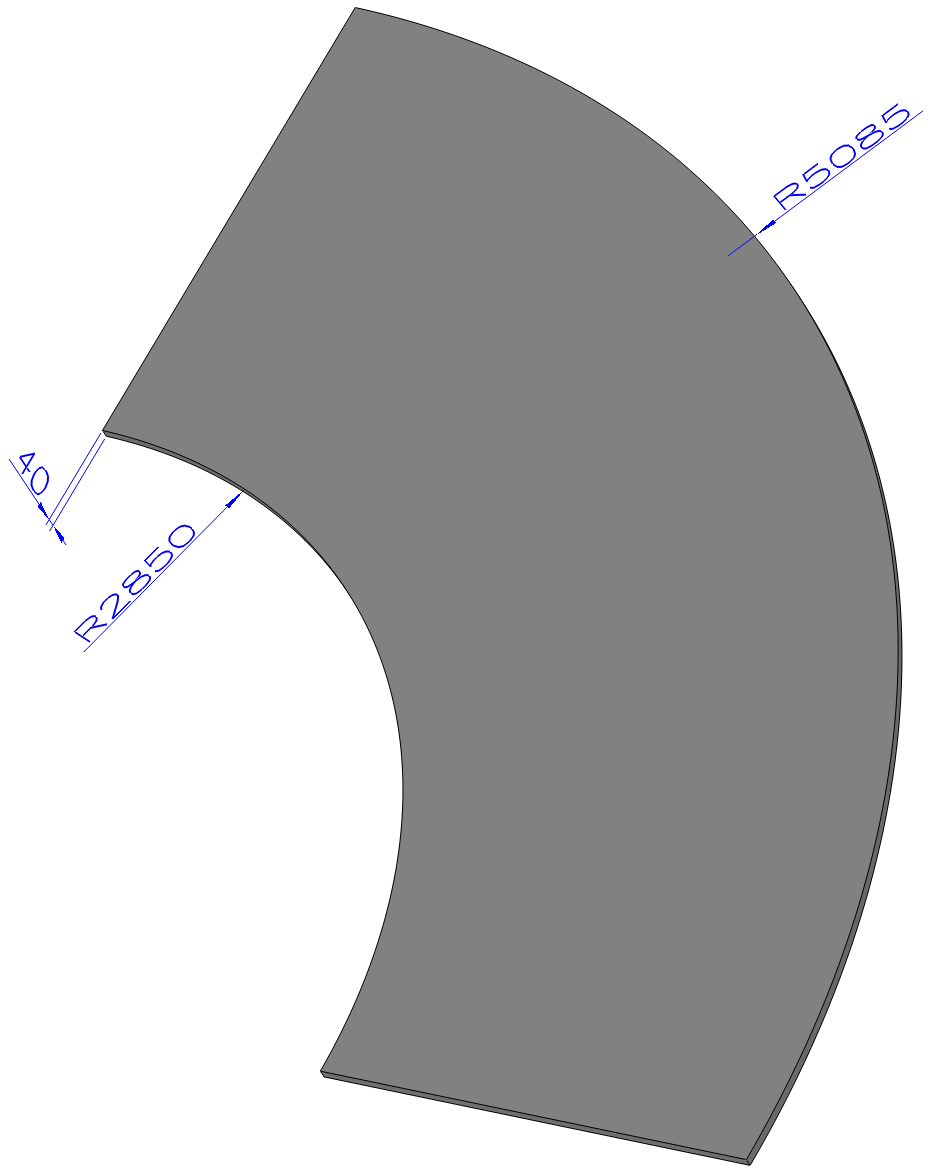 端部Muon探测器板尺寸图
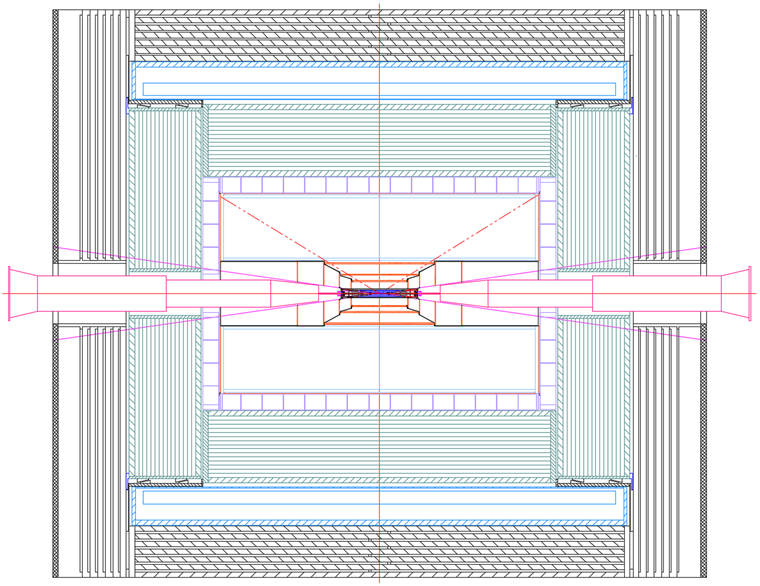 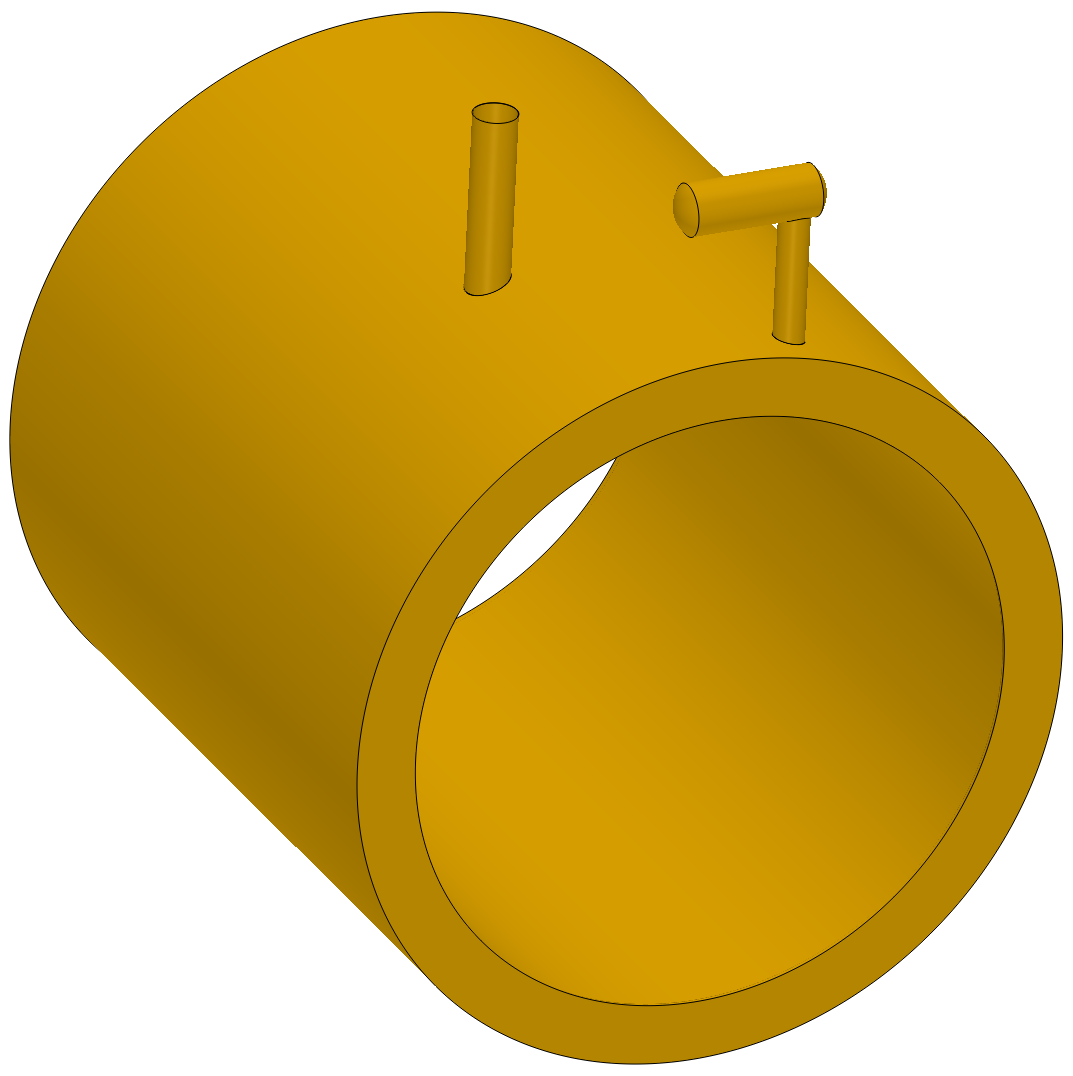 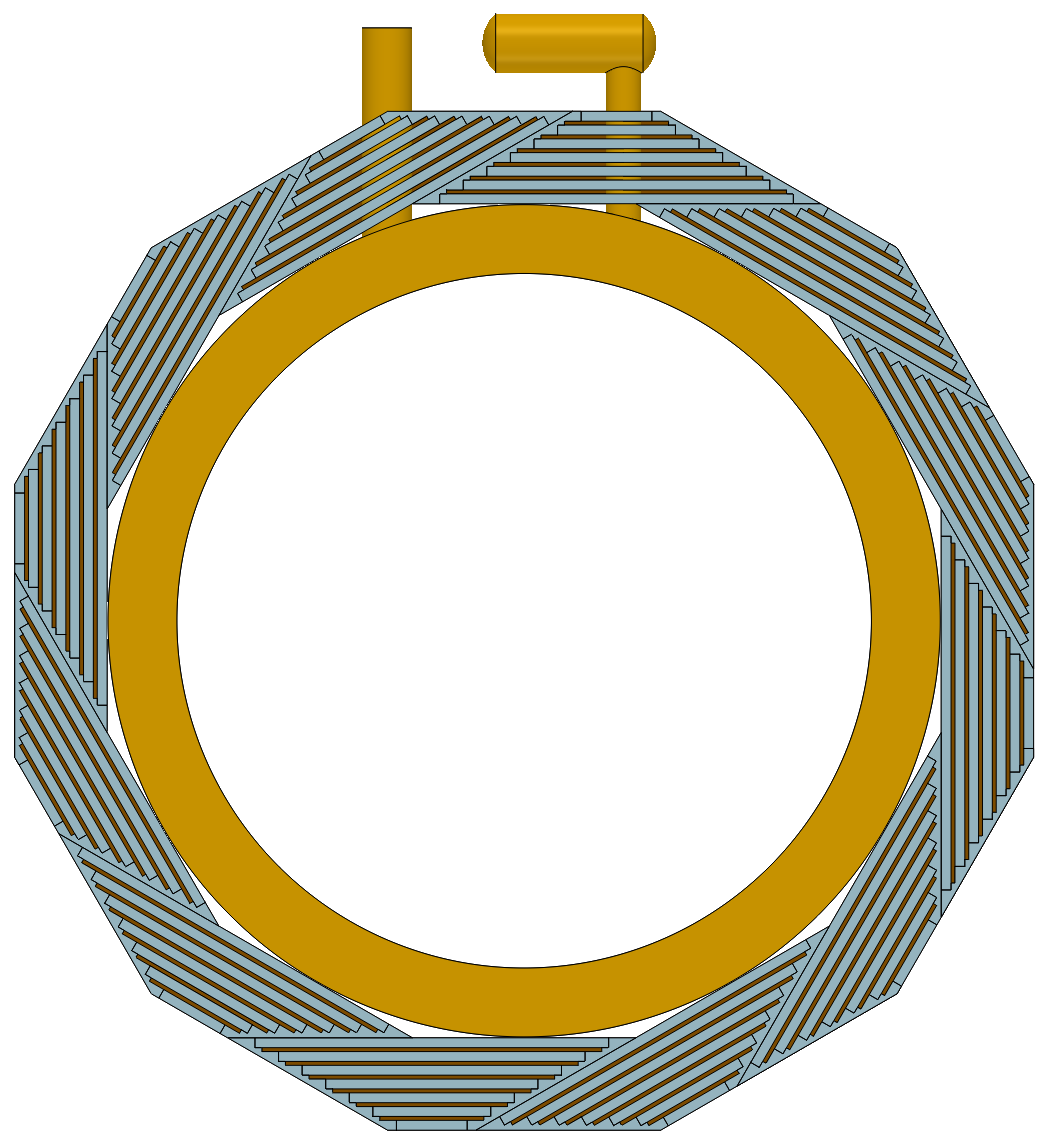 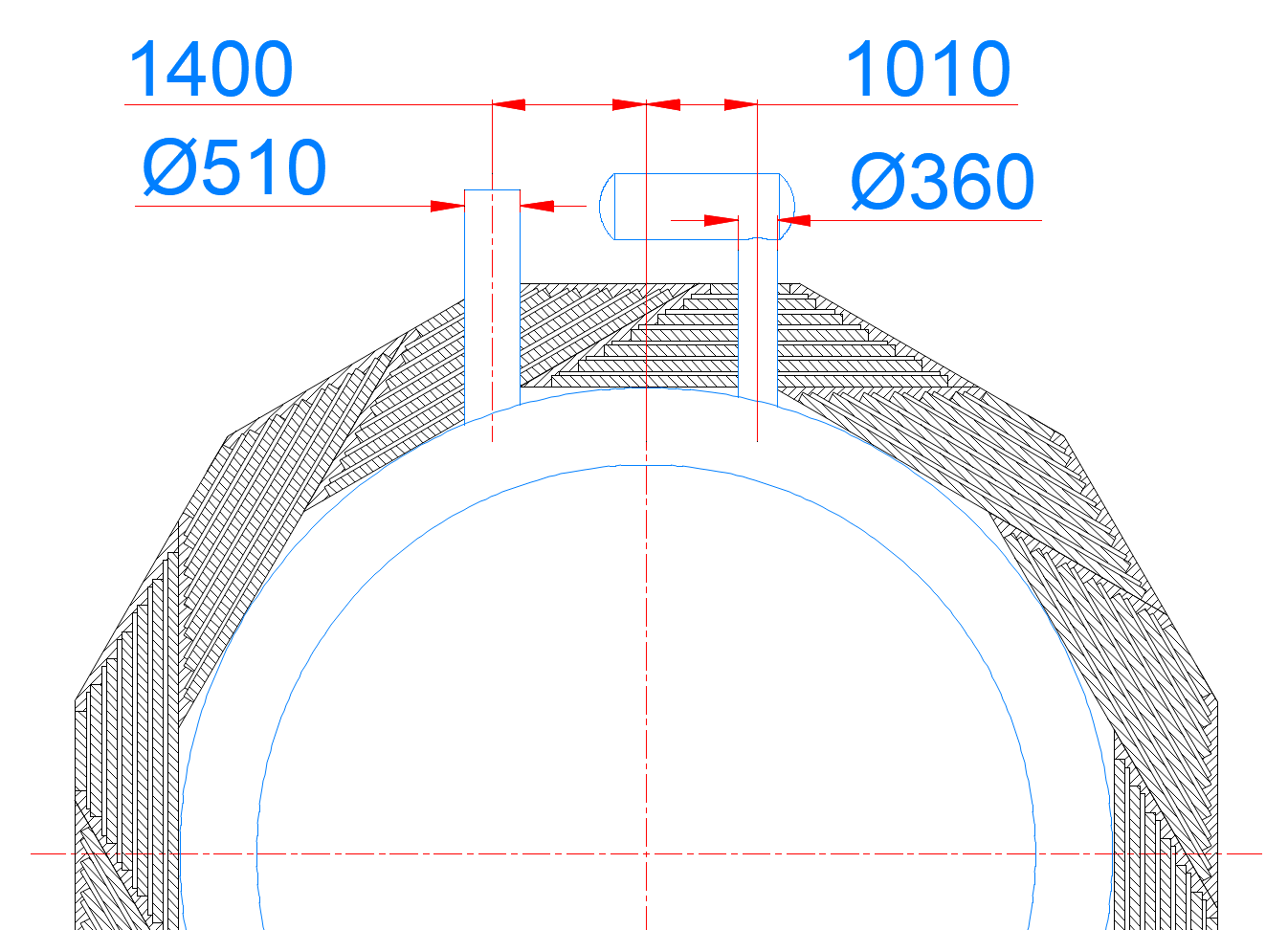 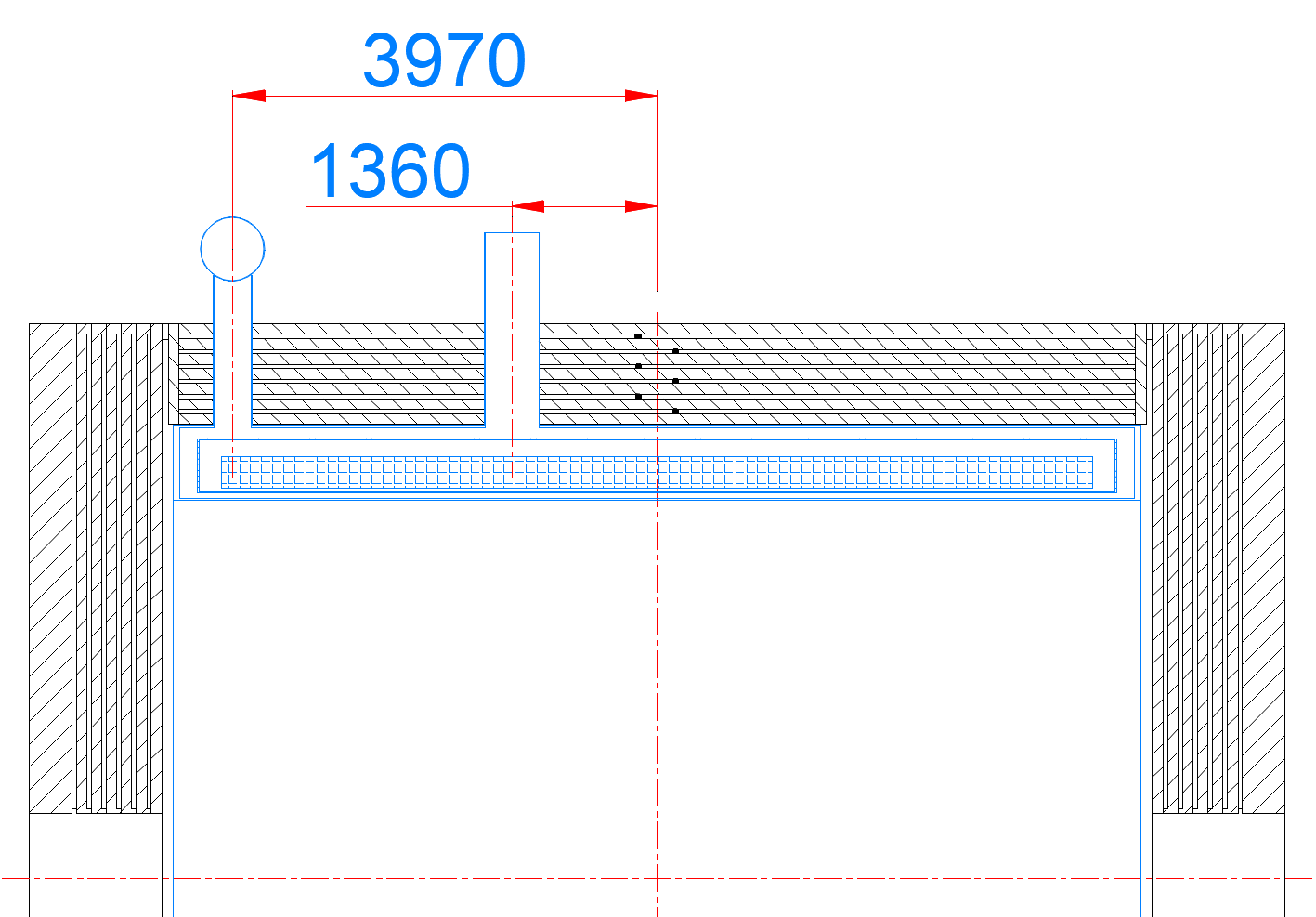